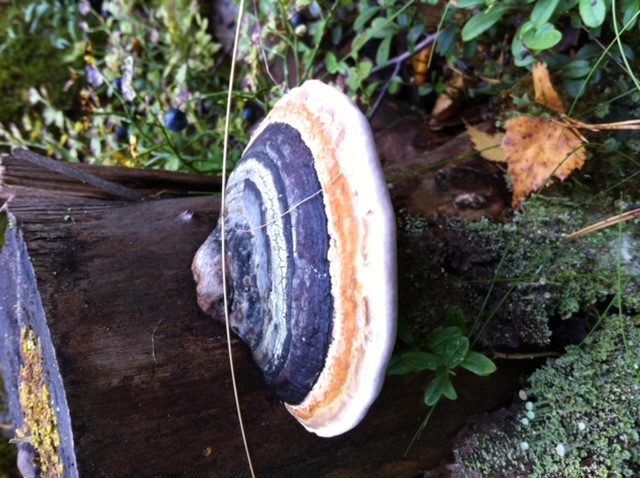 Kandiryhmä 24.1.2023Arviointikriteerit
Mari Kääpä
040- 805 4881
mari.p.kaapa@jyu.fi
Missä mennään?
Kerro lyhyesti, miten tutkimus on edennyt sitten viime tapaamisemme. 
Mitä on hommana seuraavaksi?
Arviointikriteerit jaettu 5 pääosioon
A. Teoreettis-käsitteellinen tausta sekä tutkimustehtävä ja –kysymykset
B. Aineisto, analyysimenetelmät ja eettisten kysymysten tarkastelu 
C. Tulosten esittäminen
D. Tulosten tulkinta, johtopäätökset ja tutkimuksen luotettavuus
E. Tieteellinen kirjoittaminen

Nämä pääosiot on vielä jaettu alaosioihin, joille on laadittu arviointikriteerit numeroille 1, 3 ja 5.
A. Teoreettis-käsitteellinen tausta sekä tutkimustehtävä ja -kysymykset
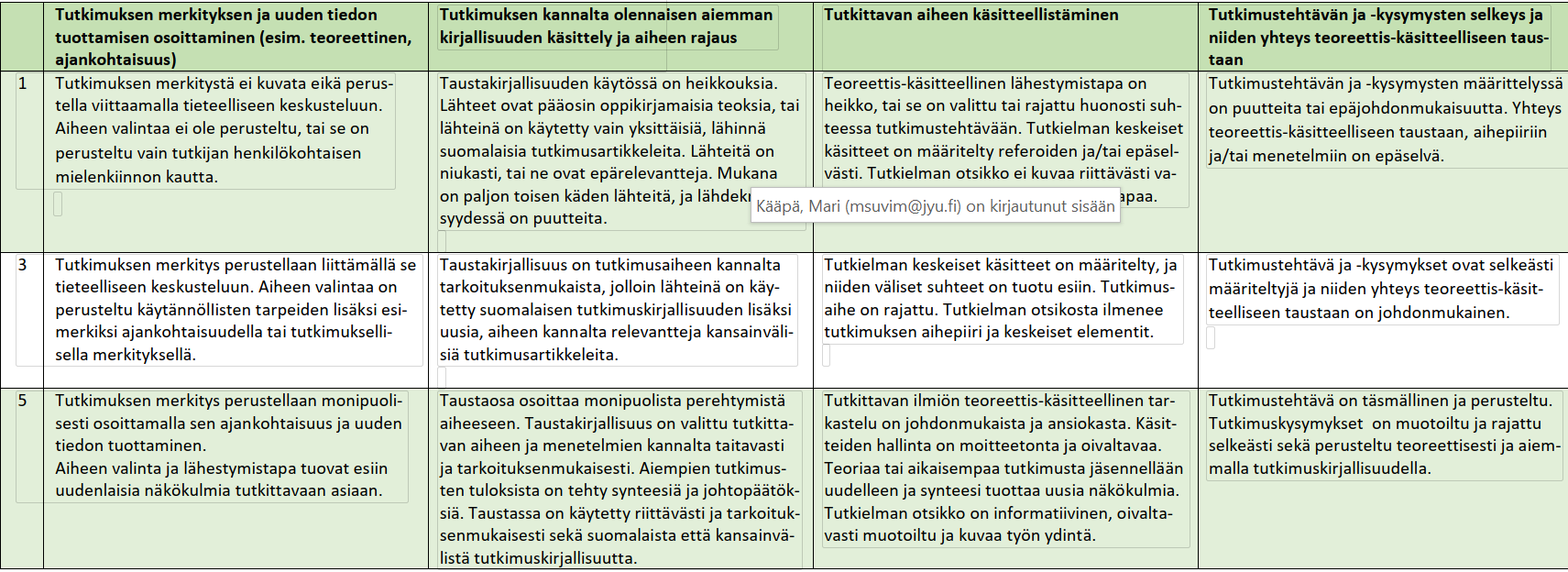 B. Aineisto, analyysimenetelmät ja eettisten kysymysten tarkastelu
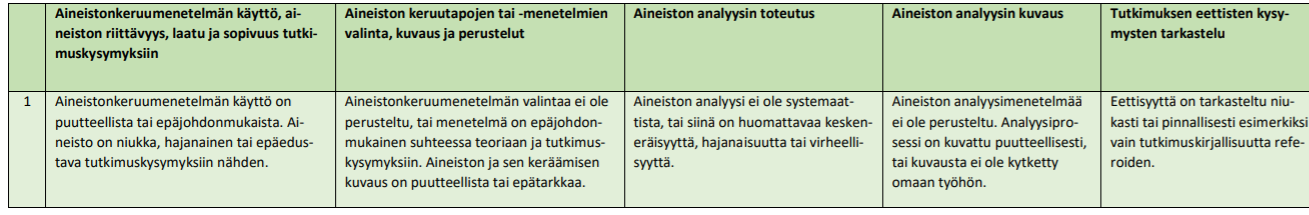 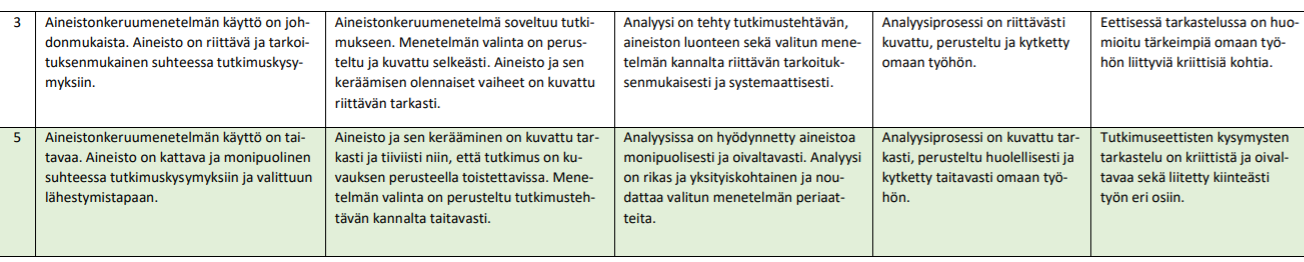 C. Tulosten esittäminen
D. Tulosten tulkinta, johtopäätökset ja tutkimuksen luotettavuus
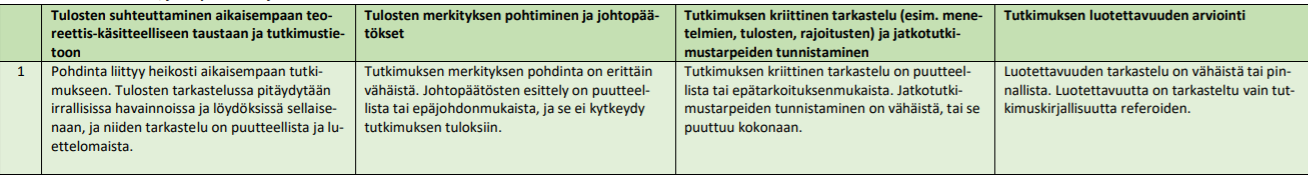 E. Tieteellinen kirjoittaminen
Kevättä kohden…
Tee itsellesi/parillesi aikataulusuunnitelma kevääksi 
Mitä tapahtuu ja missä vaiheessa? Merkkaa/sopikaa konkreettiset päivämäärät ja deadlinet.
Pidä/pitäkää siitä kiinni!
Seuraava tapaaminen 21.2. (RUU307 Katri)
+ tarvittaessa ohjaustapaamisia Zoomissa.

ITSENÄISTÄ TYÖSKENTELYÄ, nyt on sen raadannan aika! 
	TSEMPPIÄ PUURTAMISEEN!